Climacteric & Menopause
Presented by Ru’a Tafesh & Mohamed Khoja
Climacteric (Perimenopause):
time of life from the onset of ovarian dysfunction (gradual decline) until 1 year after the last period and the diagnosis of menopause is made
Menopause:
 last menstrual period and the accepted confirmation of this is made retrospectively after 1 year of amenorrhoea
occurs at a time between 50-55 & a median age of 51 & 52 years
Postmenopause:
 1 year since the last period
Hormonal Changes
Premature Ovarian Syndrome
menopause occuring before the age of 40 years
is usually diagnosed following either primary or secondary amenorrhoea.
Effects of the menopause by time of onset
osteoporosis
osteoporosis
one of the best understood areas of long term postreproductive health is the changes in bone that occure on loss of oestrogenic support of skeletal metabolism .

the skeleton is maintained by a constant process of remodelling with bone being laid down by osteoblast and resorbed by osteoclast .  

estrogen maintain bone mass in premenopausal woman by inducing the production of OPG by osteoblast and stromal cells . it also decrease the expression of RANK on osteoclast precursor
Bone density naturally increases during childhood , reaching a peak between 20-30 . 

Males achieve greater peak bone density in coparison to females . 

after peak bone mass attainment in woman there is a steady decline until menopause . (almost 0.4% per year)

Then an accelerated phase of bone loss until 60 years .  (almost 2-5% per year )

Followed by further steady decline until death .
osteoporosis
Osteoporosis is characterized by low bone mass, microarchitectural disruption, and skeletal fragility, resulting in decreased bone strength and an increased risk of fracture .   it is late consequence of menopause occure 10-15 years later . 

Osteoporosis has no clinical manifestations until there is a fracture . 
Vertebral fracture — Vertebral fracture is the most common clinical 
manifestation of osteoporosis . Most of these fractures are asymptomatic and diagnosed as incidental findings . 
Hip fractures are relatively common in osteoporosis,  . In addition, distal radius fractures (Colles fractures) may occur
diagnosis :
DEXA scan
Treatment
The primary goal is fracture prevention in whoman who have low BMI or additional risk factors for fractures .
Life style changes : regular weight-bearing exercise and a balanced diet with adequate calcium and vitamin D 
Avoid smooking and excessive alcohol intake 
Drugs : Attempt to restore and balance bone remodelling by antiresorptive agent and anabolic agent .
Estrogen , SERMs , Bisphosphonate , denosumab , calcitonin and vit D each have antiresorptive properties for prevention and treatment
Hormone Replacement Therapy (HRT)
Initially , every menopausal woman was advised to go on HRT as soon as menopause sets in .
Now 70-80% remain healthy and need only good nutrition and healthy lifestyle .
Fewer women need prophylactic and therapeutic HRT
WHO NEED HRT ?
Therapeutic :
symptomatic women who suffer from estrogen defiency 
gonadal dysgenesis in adolescents 

prophylactic : high risk cases of menopausal complications like CV disease , oteoporosis , stroke , and colonic cancer . 
premature menopause or following surgery , chemotherapy or radiotherapy .
indications
short term : hot flushes , vasomotor symoptoms , dyspareunia , libido and urethral symptoms . 
long term : osteoporosis , cardiovascular , Alzheimer’s disease .

CONTRAINDICATIONS :
1- Active liver disease   2- Active or recent arterial thromboembolic diseas   (angina , MI)      3- Current , past or suspected breast Ca 
4- known or suspected estrogen sensitive malignant conditions . 
5- undiagnosed genital bleeding   6- untreated endometrial hyperplasia 
7- untreated hypertension
Hormone Replacement Therapy
Types 
Estrogen ONLY  (suitable for woman who no longer have uterus following hystrectomy )  0.3mg is given daily 
Estrogen and Progestogins 
Tibolone (Livial)
Selective Estrogen Receptor Modulators (Raloxifene)
The administration of progestogen is necessary to protect the endometrium in women who have not had a hysterectomy. It is normally given cyclically in preparations over a 28-day cycle, of which 16–18 days will provide oestrogen alone and 10–12 days will provide oestrogen and progesterone combined (cyclical HRT). This results in regular monthly menstruation and is suitable for women during the perimenopause or early postmenopausal years.

Oestrogen and progesterone may be given continuously (continuous combined HRT) to women who are known to be postmenopausal or over the age of 54 years. These are usually preparations with the same dose of daily oestrogen combined with a smaller dose of progestogen taken every day.
These regimes normally result in about 90% of women not experiencing vaginal bleeding
Recommendations. The Global Consensus Statement on Menopausal Hormonal Therapy (MHT) by the International Menopause Society (2013) says the following:
**Proven Benefits of MHT and Only Indications For Use
• Vasomotor symptoms: 
symptomatic women age <60 or within 10 years after menopause.
Vaginal dryness
Local low-dose estrogen therapy is preferred for women whose symptoms are limited to vaginal dryness or associated discomfort with intercourse.
Premature menopause 
In women with premature ovarian insufficiency, systemic
MHT is recommended at least until the average age of the natural menopause.
[Speaker Notes: Vasomotor symptoms]
Tibolone
is a steroid (19-nortestosterone derivatives ) having weekly estrogenic , progestogenic and androgenic prperties .
it prevents osteoporosis , atrophic changes of vagina and hot flushes .
2.5 mg per day
Less risk of breast cancer than combined preparation
the incidence of VTE is similar to estrogen
Estrogen alternatives (SERMs)
In patients with contraindications to estrogen-replacement therapy, SERMs can be used.
 do not have much effect on hot flashes and sweats.
• Tamoxifen (Nolvadex) is an SERM with endometrial and bone agonist effects, but breast antagonist effects.
• Raloxifene (Evista) has bone agonist effects, but endometrial antagonist effects.
The standard recommendation for duration of menopausal hormone therapy (MHT) use has been five years or less (and not beyond age 60 years)
Puberty & its Complications
Definition
Puberty: change from childhood to reproductive life.
Puberty is a result of pulsatile gonadotropin-releasing hormone (GnRH) secretion and activation of the hypothalamic-pituitary-gonadal axis. 
The onset of puberty is generally between 8 and 13 years old in girls. 
Tanner stages are used to describe pubertal development.
Differences between male and female puberty
Two of the most significant differences between puberty in girls and puberty in boys are the age (2years ealrlier in girls) at which it begins, and the major sex steroids involved, the testosterones and the estrogens.

The hormonal maturation of females is considerably more complicated than in males.
The first physical sign of puberty is usually breast budding (thelarche), followed by the appearance of axillary or pubic hair (adrenarche/pubarche). 

Maximal growth or peak height velocity is usually the next stage, followed by menarche (the onset of menstrual periods).

 The final somatic changes are the appearance of adult pubic hair distribution and adult-type breasts.

 In approximately 15% of normally developing girls, the development of pubic hair occurs before breast development.
Thelarche< Adrenarche/Pubarche< Peak height velocity, <Menarche,
Finally : mature sexual hair and breast development
 The sequence of changes  occurs over a period of 4.5 years 
(range of 1.5 to 6 years)
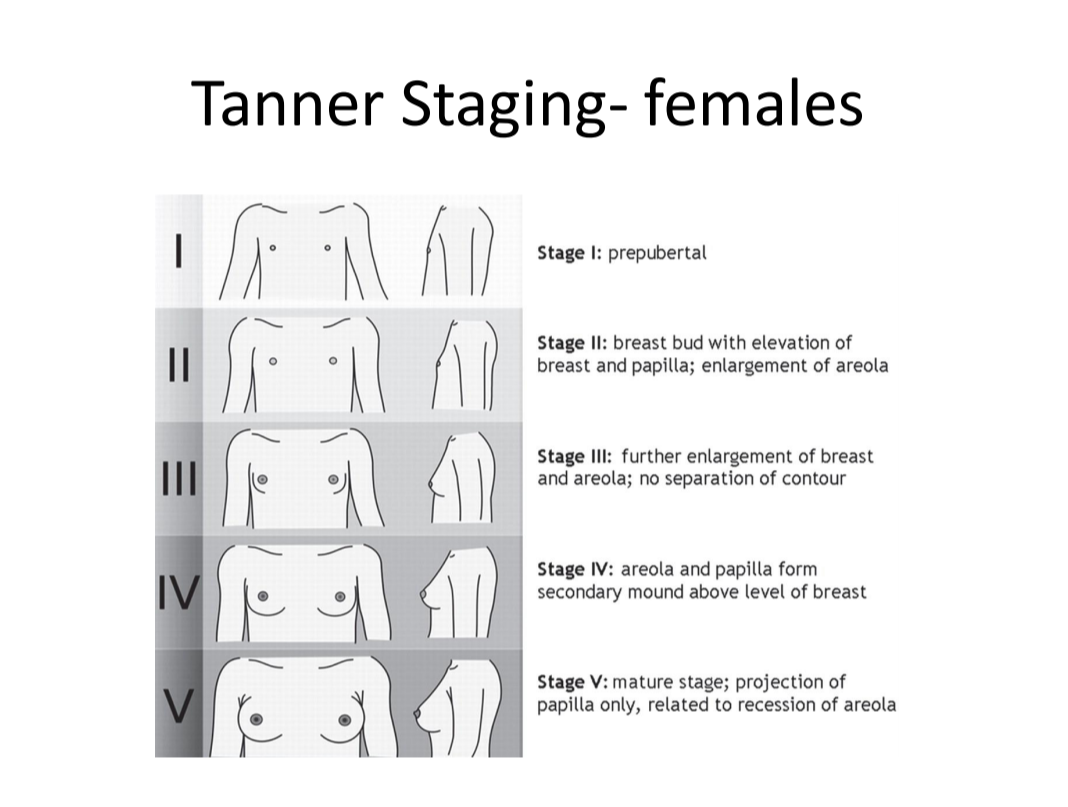 Vagina, uterus, ovaries
In the two years following thelarche, the uterus, ovaries, and the follicles in the ovaries increase in size.
Perineal skin keratinizes due to effect of estrogen increasing its resistance to infection.
The mucosal surface of the vagina also changes in response to increasing levels of estrogen, becoming thicker and duller pink in color. 
Estrogen increase glycogen content in vaginal epithelium, which in future plays important part in maintaining vaginal pH.
Whitish secretions (physiologic leukorrhea) are a normal effect of estrogen as well.
[Speaker Notes: Before puberty, uterine body to cervix ratio is 1:1; which increases to 2:1 or 3:1 after completion of pubertal period.

(in contrast to the brighter red of the prepubertal vaginal mucosa)]
There are no significant differences in skeletal mass, lean body mass, or percentage of body fat between prepubertal boys and prepubertal girls. 

After attaining sexual maturity, girls generally have less skeletal and lean body mass and a greater percentage of body fat than boys do.
Body shape, fat distribution, and body composition
During this period, also in response to rising levels of estrogen, the lower half of the pelvis and thus hips widen (providing a larger birth canal).

Fat tissue increases to a greater percentage of the body composition than in males, especially in the typical female distribution of breasts, hips, buttocks, thighs, upper arms, and pubis.

Progressive differences in fat distribution as well as sex differences in local skeletal growth contribute to the typical female body shape by the end of puberty.
Peak height velocity occurs approximately 1 year before the onset of menarche.

 There is limited linear growth after menarche, as gonadal steroid production accelerates fusion of the long bone epiphyses
Abnormalities in puberty :
 1) precocious puberty ( <8 y)
 2) delayed puberty (no breast development by age 13 or no menstrual periods by age 16.)
Precocious puberty
Precocious puberty :
1)true(central) : normal axis starts early .. Always isosexual
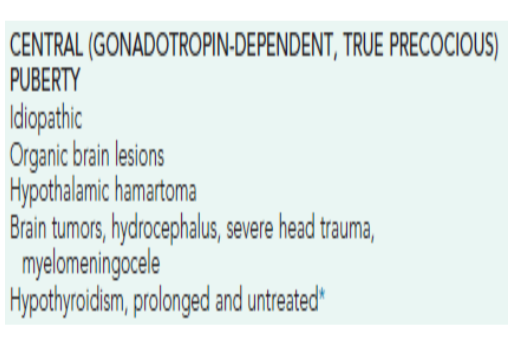 75% of cases  cause is idiopathic

evaluation to eliminate a serious disease process, and to arrest potential premature osseous maturation that may affect the normal growth pattern, is mandatory.
2)pseudo(peripheral) : only E2 without normal axis 
Pseudo-precocious puberty divided into ISOsexual and HETEROsexual
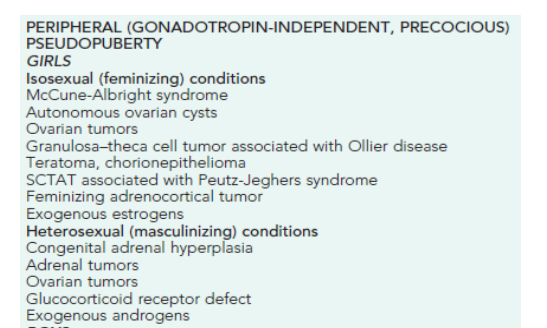 Congenital adrenal hyperplasia 

*Most commonly results from a defect of the adrenal enzyme 21-hydroxylase that leads to excessive androgen production. 

Complete deficiency : birth of a female with ambiguous genitalia and life threatening hyponatremia.progressive virilization during childhood and short adult stature will result.

Partial deficiency : less severe , late onset adrenal hyperplasia can cause premature pubarche , hirsutism,acne,oligmomenorrha
APPROACH of precocious puberty :
1) secondary sexual characteristics in normal sequence ? 

2) GnRH stimulation test :
 By intravenous administration of gonadotropin releasing hormone (GnRH stimulation test) or a GnRH agonist (leuprolide stimulation test). • Then to measure LH and FSH at 0, 30, 60 and 120 minutes.
Iso-sexual Precocious Puberty
PSUEDO
Exposure to estrogen, (independent of the HPG axis)
TRUE
premature activation of the normal process of pubertal development  (HPG axis active).
GnRH stimulation test
DON’T induce pubertal levels of LH rise
RISE in LH levels EQUAL to those seen in older girls who are undergoing normal puberty
Other investigations :
Radiologic:
Serial bone age (isosexual precocity) 
Brain MRI/CT :  hypothalamic region and sella turcica (true isosexual precocity)
 MRI, CT, or US of abdomen, pelvis, or adrenal gland (heterosexual precocity, pseudoisosexual precocity) 

(B) Laboratory 
-LH,FSH
-Dehydroepiandrosterone sulfate, testosterone (heterosexual precocity)
 17-hydroxyprogesterone, 11-deoxycortisol (suspected congenital adrenal hyperplasia causing heterosexual precocity) 
-Thyroid function tests (TSH, free thyroxine) (isosexual precocious puberty)
- GNRH stimulation test: (LH measurement after 100 µg of GnRH is given intravenously) (to differentiate gonadotropindependent from gonadotropin-independent isosexual precocity)
Treatment :
1)treat cause (if present) 
2)GnRH agonist: to suppress pulsatile GnRH
Lina Medina ( the youngest person in history to give birth. )
Delayed Puberty
Primary Hypogonadism
1
Secondary Hypogonadism
2
Constitutional Delay
3
the dysfunction is in the gonads, don't function despite high gonadotrophins :
cells can't respond to LSH and FSH, or cells can't produce hormones.
Primary Hypogonadism
1
regardless the cause the result is decrease or absence of testosterone in males and estrogen and progesterone in females, so NO negative feedback on hypothamus , this leads to overproduction of 	LSH and FSH  → Hypergonadotrophic Hypogonadism
Primary Hypogonadism :
Causes
1) Congintal : Turner syndrome , and XX gonadal dysgenesis.
2) Acquired : following chemo- or radiotherapy for childhood cancer, or trauma to the gonads.
Associated with delayed puberty and primary amenorrhoea.
Secondary Hypogonadism
Hypothalamus & pituitary dysfunction .
Inability to produce GnRH  or LH & FSH .
Suppression from other hormones like :  prolactin & thyroid hormones .
Associated with delayed puberty and primary amenorrhoea.
Secondary Hypogonadism
Causes :
1) Acquired : radiotherapy , chemotherapy , trauma.
2) Congintal : kalman syndrome , pituitary tumor (panhypopiurituism).
3) General : anorexia nervosa, excessive exercise and chronic illness, such as diabetes or renal failure.
Constitutional Delay
Temporary delay puberty (puberty onset and progressioncan be normal ,it only happens later in age).
caused by immature pulsatile release of gonadotrophin-releasing hormone( slow rate of maturation,not pathologic ) .
delayed bone age ( X-ray Wrist  joint)
Dose not cause infertility .
Typically Genetic component ( run in family ) .
Dose not require treatment .
Out Flow Obstruction
Crypto menstruation : menstruation occurs but is not visible due to an obstruction of the outflow tract.
Seccondary sexual characteristics present
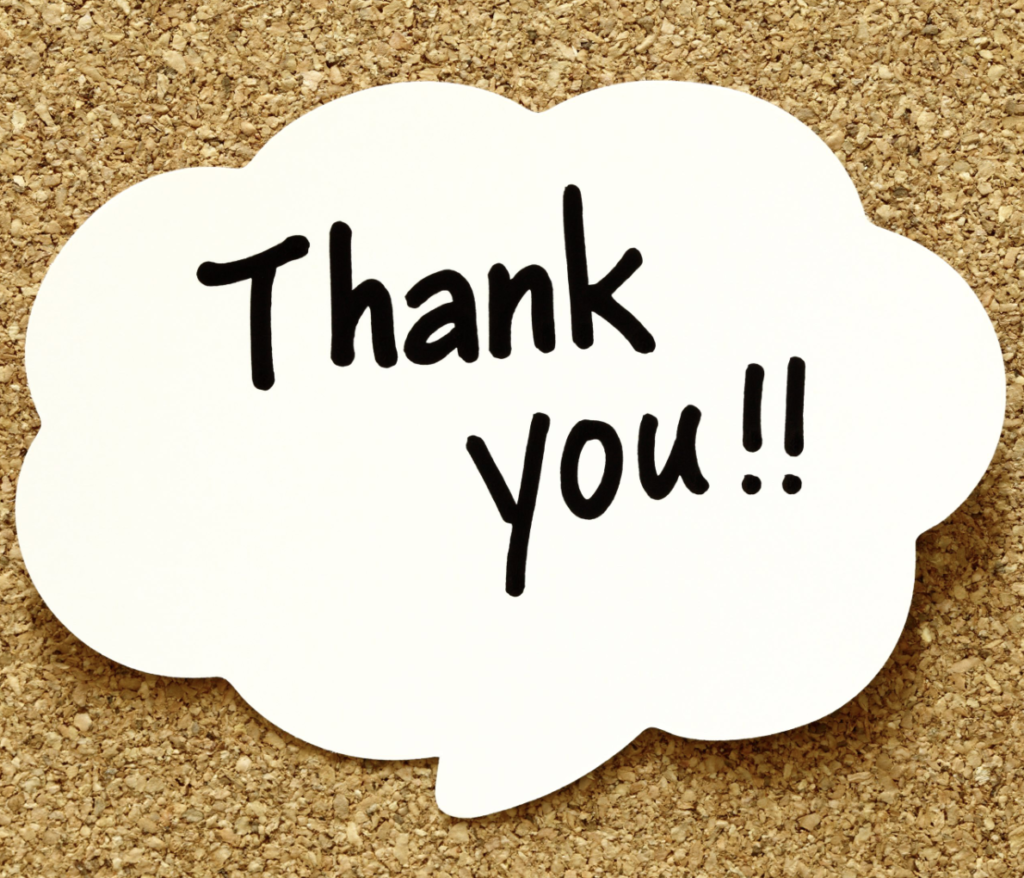